Parenteral Nutrition Utilization in Acutely Ill Adults
M. Rolle MBA, S. Cadogan, N. Salziger MS, C. Miller, J. Stocker MS, S. Pelekhaty MS, RD, LDN, CNSC
Department of Clinical Nutrition
University of Maryland Medical Center (UMMC), Baltimore, MD
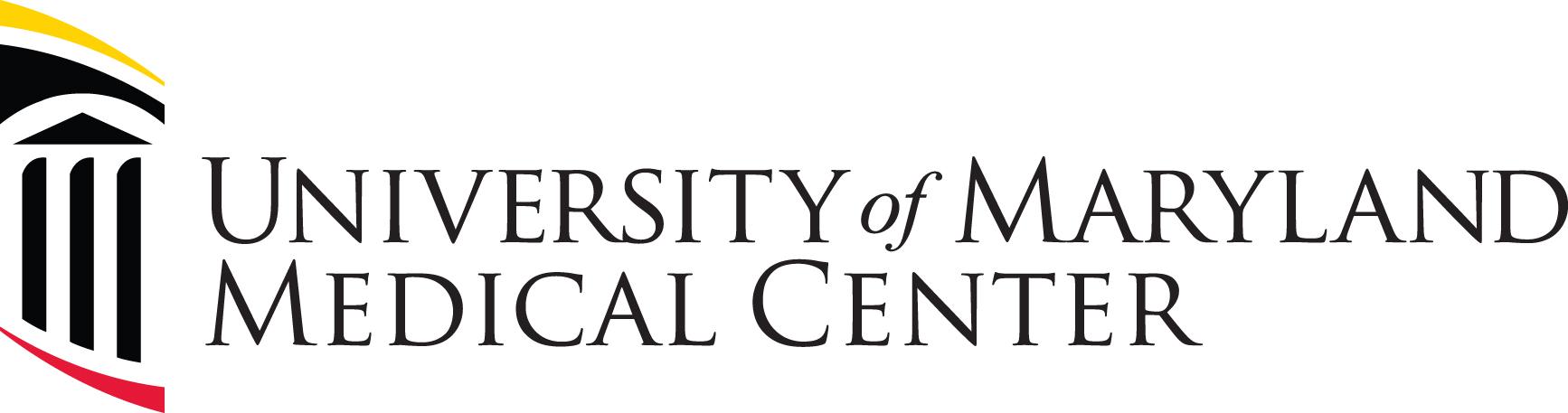 Results
Introduction
Results
Table 1. Participant Demographics
Parenteral nutrition (PN) is a method of nutrition support indicated in patients who are unable to tolerate adequate nutrition intake via oral or enteral routes.¹ Early initiation of PN is recommended in critically ill adults if other methods of nutrition intake are not feasible. Conversely, misuse of PN increases the risk of complications including refeeding syndrome, infectious complications, hyper- or hypoglycemia, and hepatic dysfunction or damage. 2,3,4 It is therefore important to have a clear understanding of PN utilization as a nutrition intervention in order to ensure it aligns with best practices. The purpose of this quality assurance project is to describe PN use in adult patients at University of Maryland Medical Center.
Three patients were discharged on PN. The remaining 41 patients completed their therapeutic course during hospitalization. For the participants whose PN was discontinued during admission, the median duration of therapy was 7 (5 -13.75) days.
Limitations
Limited data collection period
Low sample data from transplant or trauma patients
Table 2. Duration of Inadequate Nutrition Intake Prior to PN Initiation
Conclusion
Methods
PN utilization at this facility is consistent with published best practices for timing of therapeutic initiation, indication, and duration of therapy. 
Delays in PN initiation were not observed in this cohort.
Indications for therapy were consistent with accepted practice in over 90% of patients. 
Median therapy duration was 7 days, which does not suggest frequent short-course therapeutic runs
Patients age 18 years or older who received PN between November 1 and December 31, 2022 were included in the retrospective data collection.

Data collected included:







Data were reported as median (interquartile range) and count (frequency). 

Timing of PN initiation, indication, and therapeutic duration were compared to published best practices and institutional guidelines:








≥5-7 days is considered optimal therapy duration
*Three patients were admitted with chronic PN dependence.
Figure 1. Indications for PN
Next Steps
Repeat data collection to capture seasonal service line census fluctuations
Evaluate PN utilization by service at this facility over a longer period
References
1. McClave SA;Taylor BE;Martindale RG;Warren MM;Johnson DR;Braunschweig C;McCarthy MS;Davanos E;Rice TW;Cresci GA;Gervasio JM;Sacks GS;Roberts PR;Compher C; ; ; Guidelines for the provision and assessment of Nutrition Support Therapy in the adult critically ill patient: Society of Critical Care Medicine (SCCM) and American Society for Parenteral and Enteral Nutrition (A.S.P.E.N.). JPEN. Journal of parenteral and enteral nutrition. https://pubmed.ncbi.nlm.nih.gov/26773077/. Published February 20, 2016. Accessed January 20, 2023. 
2. Ma J, Gao M, Pan R, et al. Hyperglycemia is associated with cardiac complications in elderly nondiabetic patients receiving total parenteral nutrition. Medicine. https://www.ncbi.nlm.nih.gov/pmc/articles/PMC5944667/. Published February 9, 2018. Accessed January 20, 2023. 
3. Aaben C, Hammarqvist F, Mabesa T. Complications relating to enteral and parenteral nutrition in trauma patients: A retrospective study at a level one trauma centre in South Africa. Taylor & Francis. https://www.tandfonline.com/doi/abs/10.1080/16070658.2015.11734533. Published May 31, 2016. Accessed January 20, 2023. 
4. Tayek J, Bistrian B, Sheard N, Zeisel S, Blackburn G. Abnormal liver function in malnourished patients receiving total parenteral nutrition: A prospective randomized study. Journal of the American College of Nutrition. https://pubmed.ncbi.nlm.nih.gov/2106545/. Published February 9, 1990. Accessed January 20, 2023.
*Other: physician discretion, nutrition optimization prior to surgery, and necrotizing pancreatitis
[Speaker Notes: .]